Інноваційні підприємства в Україні
Підготувала
Бондарчук В.О.
студентка 2-го курсу фінансово-економічного факультету, групи 210
Науковий керівник: 
А.І. Дмитренко,
к. е. н., доцент кафедри економіки підприємств
Інноваційне підприємство – це підприємство (об’єднання підприємств), що розробляє, виробляє і реалізує інноваційні продукти і (або) продукцію чи послуги, обсяг яких у грошовому вимірі перевищує 70 %; його загального обсягу продукції і (або) послуг
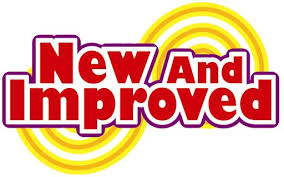 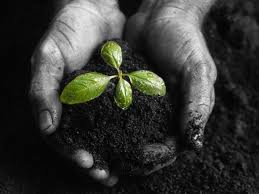 Рис. 1. Динаміка місця України за глобальним індексом конкурентоспроможності GCI та за його окремим аспектом «Інноваційність» у 2010-2015 рр.
Рис. 2. Динаміка сукупних витрат інноваційної діяльності промислових підприємств в Україні у 2000-2013 рр., млн.грн.
Таблиця 1. Динаміка параметрів впровадження інновацій на промислових підприємствах України у 2011-2013 рр.
Таблиця 2. Кількість промислових підприємств, що займались інноваційною діяльністю та її напрямки в Україні у 2011-2013 рр., од.
Рис.2. Структура джерел фінансування інноваційної діяльності промислових підприємств в Україні у 2013 році, %
Таблиця 4. Діючі технопарки в Україні
Таблиця 4. Діючі технопарки в Україні (продовження)
Таблиця 4. Діючі технопарки в Україні (закінчення)
Основні проблеми, які стримують масштаби та інтенсивність інноваційної діяльності в Україні
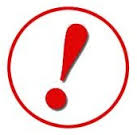 Відверто ворожі військові, політичні, економічні, інформаційні дії російської федерації відносно України.
Зниження ділової активності та скорочення економіки держави.
Високий рівень корумпованості органів державної влади.
Нестабільність та недосконалість нормативно-правового забезпечення регулювання інноваційної діяльності.
Декларативний характер державної підтримки інноваційно-активних підприємств.
Кардинальне зниження курсу національної валюти, а, відтак і суттєве дорожчання вартості залучення науково-технічних ресурсів з-за кордону.
Значна вартість фінансових ресурсів.
Обмеженість власних коштів суб’єктів господарювання як потенційних інноваторів, так і споживачів інноваційної продукції.